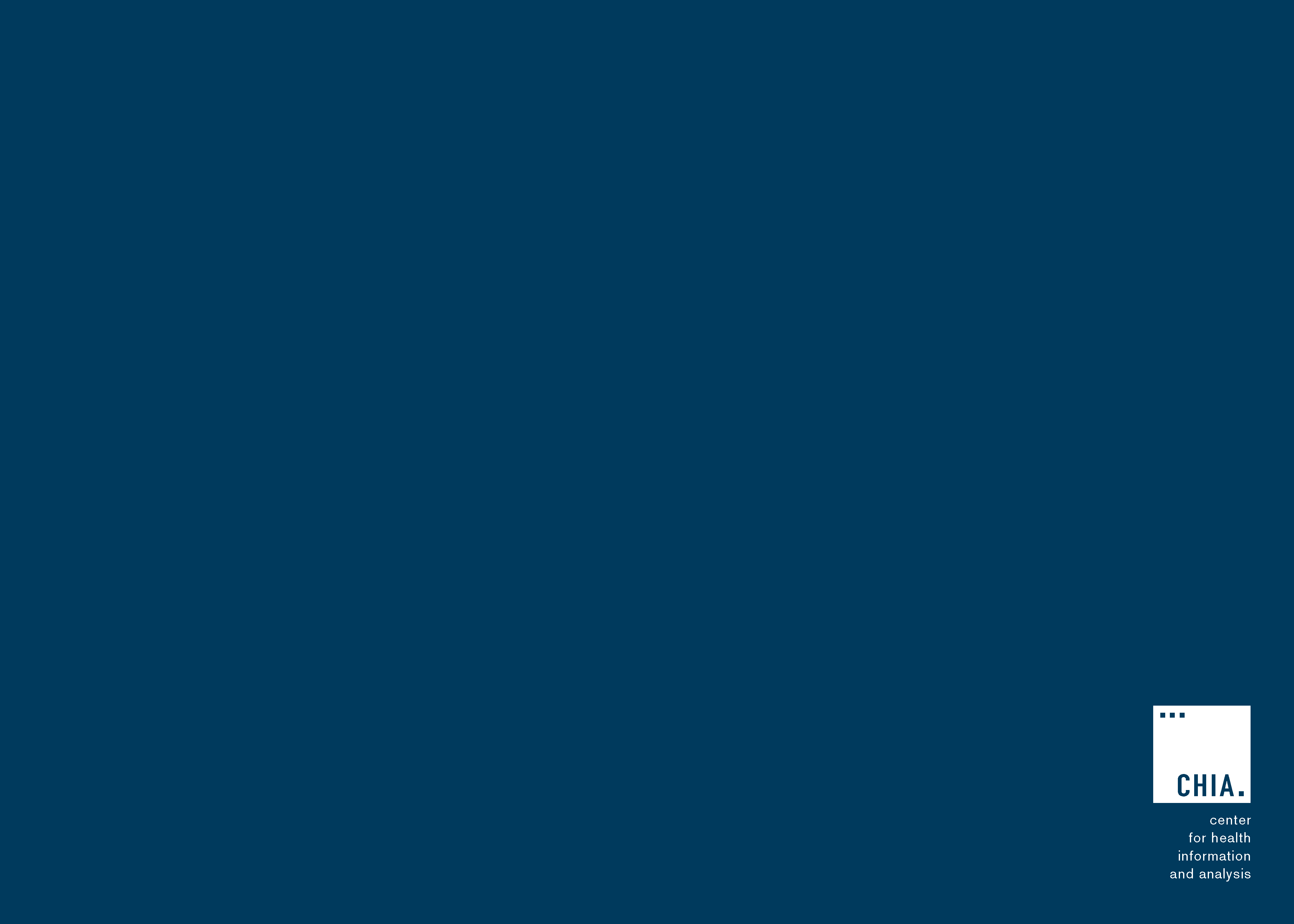 Massachusetts All-Payer Claims Database:Technical Assistance Group (TAG)
March 21, 2017
Agenda
APCD Version 6.0

File Secure SFTP Project

Payer Data Reporting: TME, APM, RP

Annual Premiums Data Request, Enrollment Trends and Medical Expenditure Trends Updates

Housekeeping Items

Wrap Up
Intake APCD Version 6.0
CHIA File Secure SFTP PROGRAM
March, 2017
CHIA File Secure SFTP Program: Overview
This program updates the CHIA File Secure process providing a secure, robust, supportable environment for file transfers between:
CHIA internal customers i.e., Mass Health
CHIA external customers.. BCBS et al

Objectives:
Deploy a new, secure file application for CHIA customers to 
use that meets today’s security standards
Provide a more robust method of receiving APCD files to reduce/eliminate re-transmissions
Enable faster processing of APCD data
Strengthen the CHIA DMZ environment
CHIA File Secure Program: Scope …
What’s in scope for this project ?
Stand up the infrastructure environment
Pilot the new environment with up to 4 CHIA customers
What’s out of scope for this project?
Hospital Casemix data is not in scope for this project.
CHIA File Secure SFTP Program Requirements:
What are the major requirements to use the new program?
CHIA Customer will need:
An encryption application to encrypt the APCD data file prior to submission. CHIA will provide this.

An SFTP client (like FileZilla, WinSCP, Putty etc.) to transmit the encrypted file. Carrier will need to provide this
NOTE: SENDS+ application is no longer needed. SENDS+ will be retired once all carriers migrate to the new CHIA File Secure SFTP program
CHIA Provides a new URL for customer to upload file
CHIA File Secure SFTP Program…
QUESTIONS??????????????????????
Payer Data Reporting: TME, APM, RP
Deadlines
9
Payer Data Reporting: TME, APM, RP
Next Steps
10
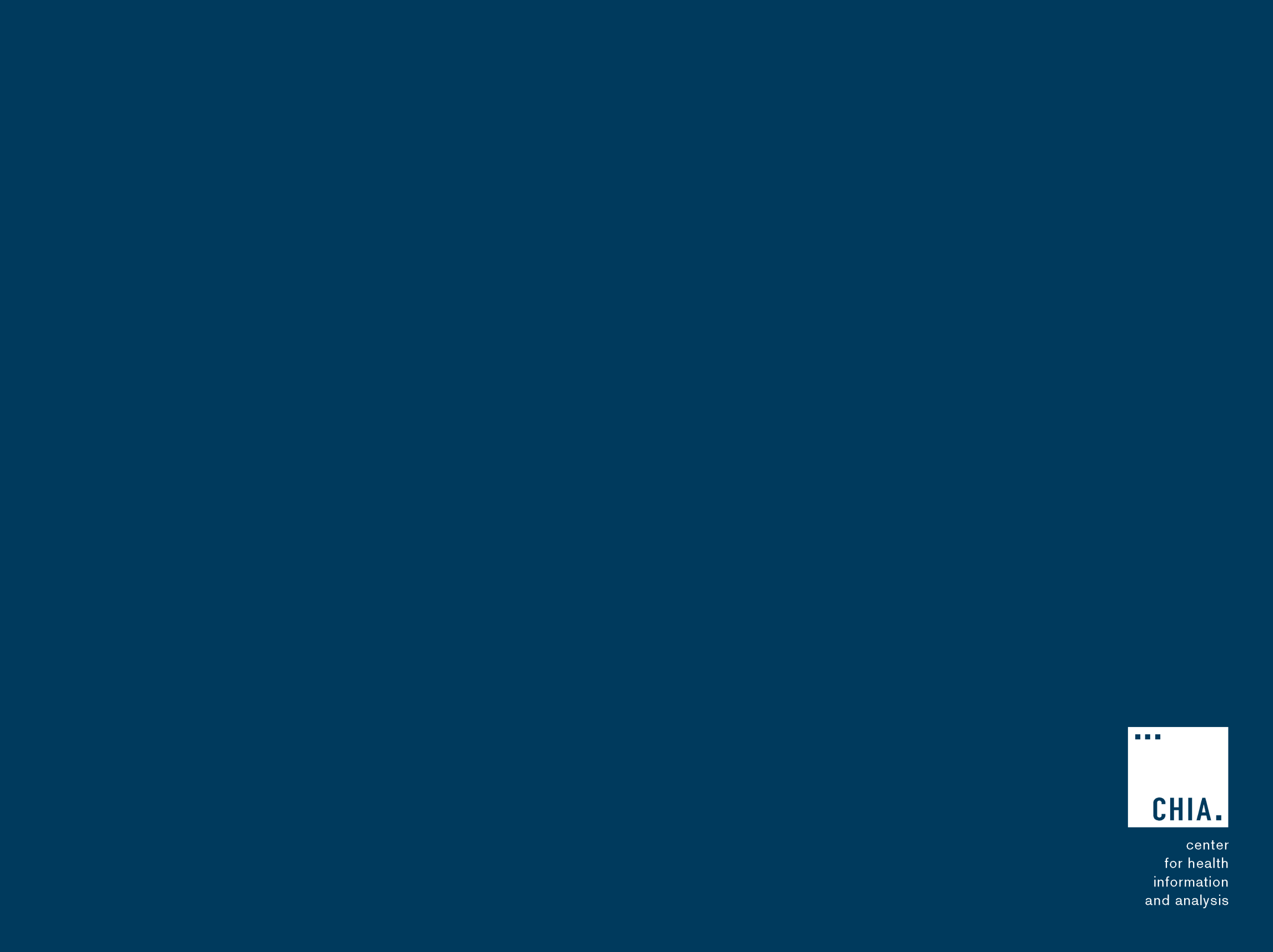 CHIA Reporting Updates:
Annual Premiums Data Request, 
Enrollment Trends, and Medical Expenditure Trends
Ashley Storms  |  Analytic Reporting Manager
March 21, 2017
Annual Premiums Data Request
Annual Premiums Data Request Update
All participating payers should have received links to the finalized data request last month. Materials are also available on CHIA’s website at http://www.chiamass.gov/information-for-data-submitters-premiums-data.
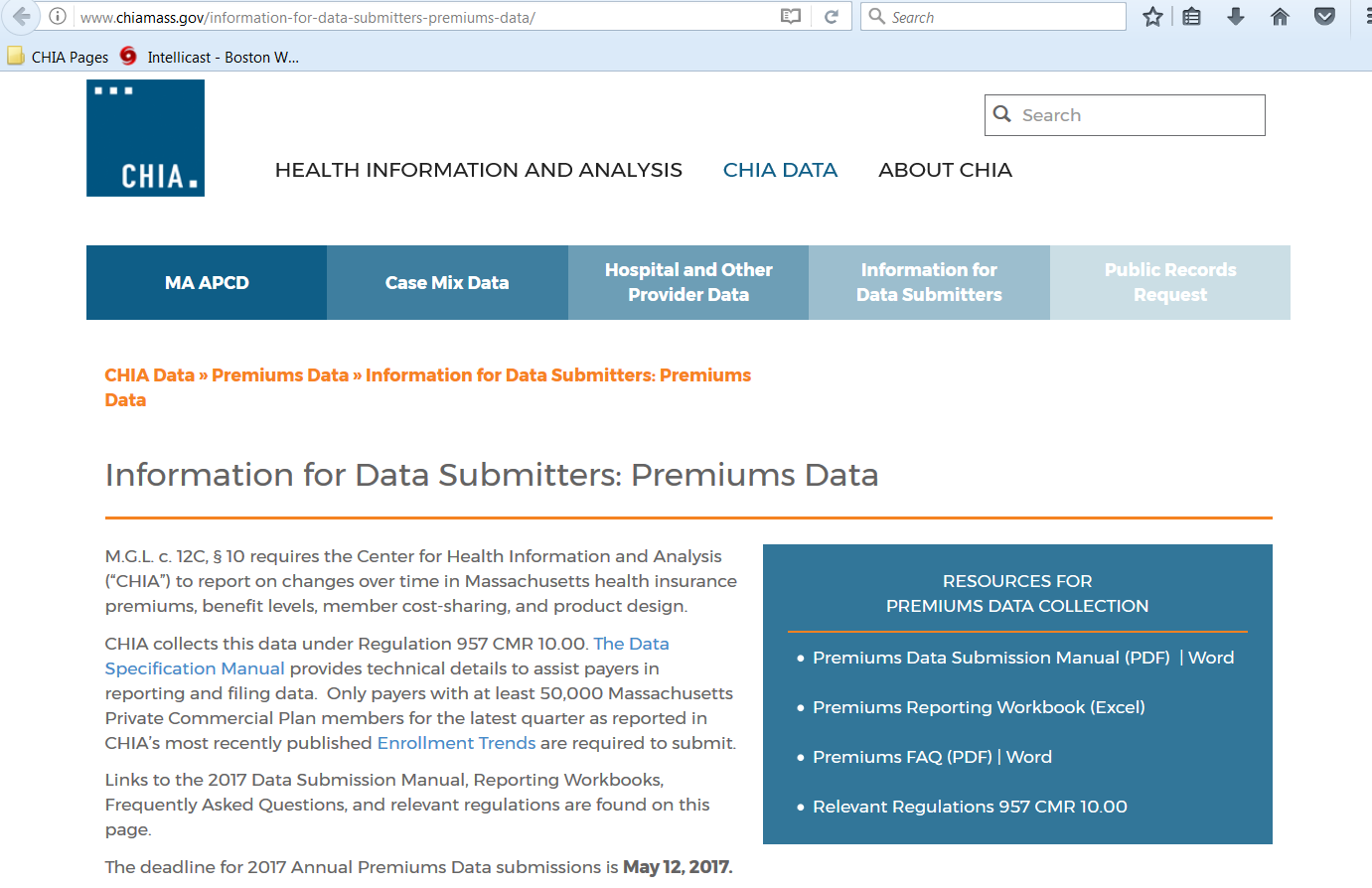 Annual Premiums Data Request Update
Completed workbooks (one for each legal entity) should be submitted to Dianna Welch by May 12th, 2017.

CHIA recognizes that payers will not yet know their 2016 “3R” amounts* for merged market enrollees. A smaller “3R Addendum” request will be distributed to payers in June to collect this data.
*Risk adjustment, risk corridors, reinsurance
2017 Annual Premiums Request Timeline
Enrollment Trends
Enrollment Trends Update
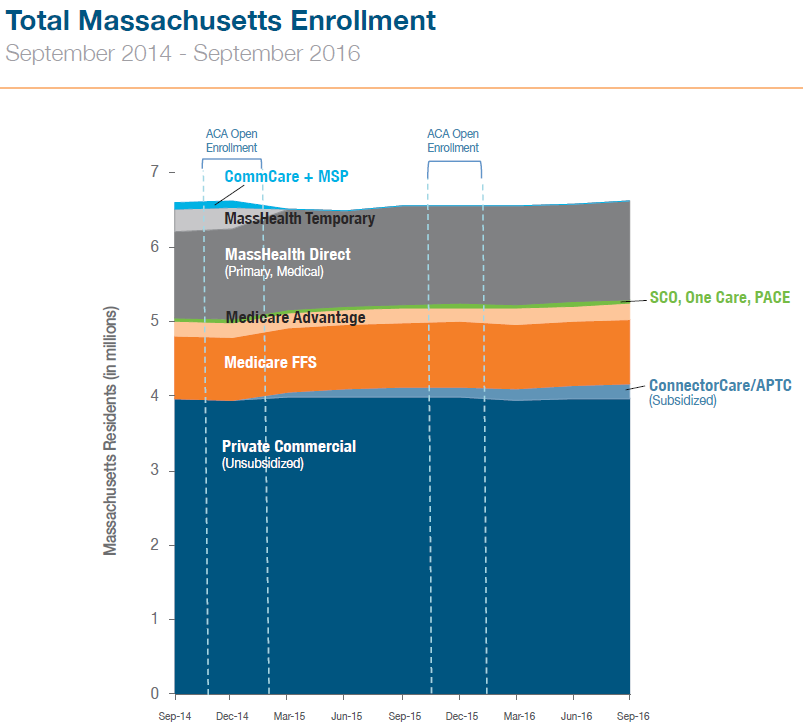 Supplemental enrollment data requests for the next round of Enrollment Trends (data through March 15, 2017) will be sent to payers, where relevant, later this month. These will be due in May 2017.

Supplemental enrollment reporting is requested where populations cannot be accurately sourced from the MA APCD.
Source: MA APCD, supplemental payer data, Massachusetts Health Connector, CMS
Find Enrollment Trends reporting on CHIA’s website: 
http://www.chiamass.gov/enrollment-in-health-insurance
Enrollment Trends Timeline
Medical Expenditure
Trends
Medical Expenditure Trends Update
CHIA is beginning to compare payer-submitted Financial Control Totals to MA APCD membership and financial data for state fiscal year 2015.

We will be in touch with next steps over the coming months.
Contact Information
For Annual Premiums technical questions and data submission:
Contact Dianna Welch at dianna.welch@oliverwyman.com

For other questions about Annual Premiums, Enrollment Trends, or Medical Expenditure Trends:
Contact your CHIA liaison and Ashley Storms at ashley.storms@state.ma.us
Housekeeping Items
Files (through March 2017) for the Risk Adjustment final settlement must be in and passed intake edits by 4/30/2017.

DOI membership reporting: signoff for Q4 is due 4/21.

V6 submission guides go into effect in August for July 2017 data and any resubmissions back to October 2013.
Next Meetings
April 11, 2017 @ 2:00 pm

May 9, 2017 @ 2:00 pm
Questions?